This template is set to the default settings of PowerPoint. Utilizing a Master Template should allow for quick conversion to your company standards. Delete this slide to have the slides match The Five Letter F Word sequence.
FY 2022-2026
Direction
Opening Statement
This is our strategy that everyone will follow together as one company. We are entrusting you with our plan so that you can see how you add to our team. If you are unclear how anything you are asked to do does not have a direct and relevant relationship to this 5-year strategy, it is your obligation to ask immediately. It is the responsibility of the leaders of our company to assure you fully understand the importance of what you do every day and why we value you.
5-year vision
We will lead innovation in the home climate control market in the United States. Our products will be four times the value with self-cleaning filters that actively remove carbon and viruses from the environment. We will grow from 5% to 30% in five years.
FY 2022-2026
Markets
Initial Geography Focus
Adjacent Market Potential Expansion
Our initial geography focus will be in the United States.
Home Energy Management
Why We Can Lead Innovation
Europe
Our ability to capture carbon from the atmosphere and transform it using an electric current into a filter is unique. It creates an automatic renewable filtration requiring a pan to be emptied every 6 months with an automatic alarm reminder. This process also removes viruses circulating in the home air.
Climate Control
Geography
Home Air 
Filtration
Any Building
USA
Application
Home
Product
Solution
Environment
Control
Filter
FY 2022-2026
Customers
Key End-User Characteristics
Stop Doing Business With Customers Who
Our target customers will be for homes built after 2015 or that have undergone a HVAC system since 2015. Alternatively homes that are installing solar panels can be a fit. This includes consumers and home construction companies. The homeowners should have a family income over $75,000, and be younger than 55. Our initial customer targets will be in states with more aggressive tax breaks for environmentally focused homes.
Consistent unwarranted complaints
Poor inventory or stocking
Misleading representation
Consistent late payment
Unwilling to undergo basic training
Difficult for End-User to become educated
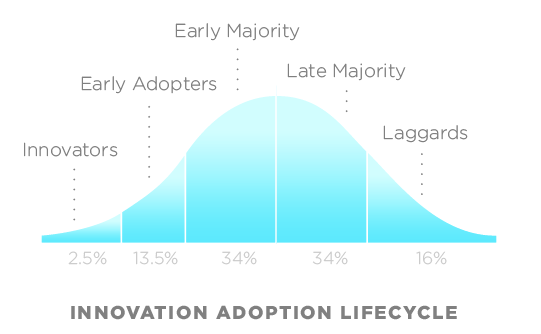 FY 2022-2026
Go To Market
Where
Who
Needs
Source
Method
Residential
Direct
USA
Builders looking to differentiate and have upgrade offerings for their construction practices.
-Discounted pricing
-Stocked inventory
-Education program
-Some customizable marketing material information
Commercial
USA
Wholesalers and retail outlets for for smaller construction companies that can’t hold inventory and individual home owners.
-Marketing campaign
-Education program
-Advertising campaign
-Display setup
Construction Surplus
Distribution
DIY Retailer
USA
Online resellers and market affiliates and individual home owners.
-Affiliate program
-Installation video
-Maintenance video
-Energy savings comparison
-Tax form and education
-Phone App
Resale/Amazon
E-Commerce
End-User
FY 2022-2026
Market/Customer Value Chain
No X- No Impact		X- Limited Impact		XX- Meaningful Impact	XXX-Significant Impact
FY 2022-2026
Solution Roadmap
See Excel Template to cut and paste
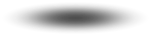 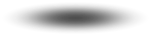 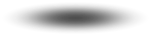 FY 2022-2026
Logistics/Service Delivery
Help Needed
List of actions from this group to help achieve the 5 year strategy
Discuss with carriers about changes
Research tracking abilities and no-touch integration
Understand packaging for shipping needs
Impact On Group
Impacts that achieving the 5 year strategy will have on this group
Increase tracking needs
Increase volume through doors
Need to Plan For
Changes and plans needed to be considered for the group
More inventory space
Upgraded serialization tracing
Corporate contracts with carriers
Regional warehousing
Head count growth of 1 person per 50,000 units shipped
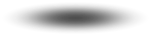 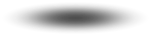 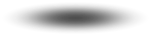 FY 2022-2026
Customer Service
Help Needed
List of actions from this group to help achieve the 5 year strategy
Trouble shooting customer issues with no more than one transfer of a call, if any
Streamlined entry and customer setup with options for forms or conversation entry
Making decisions in the best interest of a good customer and flagging a customer that may need fired
Impact On Group
Impacts that achieving the 5 year strategy will have on this group
Increase of time conversing with customers on phone, email or live chat
More volume coming from multiple sources and ability to trouble shoot when an order entered by a customer has an error
Focus on the customer and empowerment to solve issues immediately without a transfer of a call
Need to Plan For
Changes and plans needed to be considered for the group
Extensive systems and product training
Breakthrough Thinking training to create an experience for customers
Head count growth of 1 person per 25,000 units shipped
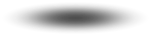 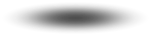 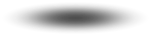 FY 2022-2026
Manufacturing
Help Needed
List of actions from this group to help achieve the 5 year strategy
Automate repetitive, redundant, or highly precise areas
Staff willing to work in multiple areas and shifts
Construction location identification
Impact On Group
Impacts that achieving the 5 year strategy will have on this group
Increase floor plan
Increase in training
LEAN & Six Sigma process to control production
Construction interruptions
Need to Plan For
Changes and plans needed to be considered for the group
Expandability for multiple shifts
Staff revolving in different areas with high cross over training
Construction of new location
New line installation while still producing 
Head count growth of 1 person per 10,000 units shipped
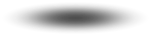 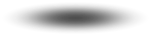 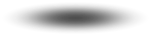 FY 2022-2026
Information Technology
Help Needed
List of actions from this group to help achieve the 5 year strategy
System flexibility to expand using leasing model
Adequate service providers in multiple regions
System integration with multiple platforms, especially for distributors and carriers
Impact On Group
Impacts that achieving the 5 year strategy will have on this group
Change out of equipment
Change out of services
Adding customer interface to ordering system from app/webpage without crashes/lost information
Need to Plan For
Changes and plans needed to be considered for the group
Change contracts to have no equipment owned and leases for 3-years
Have adequate backups for all level of computers, apps, and servers
Connectivity and security for offsite locations
Single system method for finding and storing information
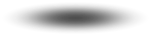 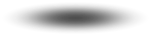 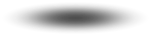 FY 2022-2026
Human Resources
Help Needed
List of actions from this group to help achieve the 5 year strategy
Hiring and training for offsite employees
Regional living expenses
Impact On Group
Impacts that achieving the 5 year strategy will have on this group
Greater demand for benefits expansion
Need for different time zone support
Potential need for multi-lingual materials
Need to Plan For
Changes and plans needed to be considered for the group
Increased offsite and onsite staff
Changes to multiple facets of benefits packages
Increasing HR staff to assure more than adequate coverage to make staff lives easier for training, benefits, and pay
FY 2022-2026
Succession Plan
FY 2022-2026
M&A / JV
Advanced materials
Partnership
Purchase carbon nanofiber plant
Partner with Google Glasses to develop spectrum glasses that can see fluorescence.  Develop sanitizing sprays that react with certain markers for common pathogens to see in real time.
Next generation of nanofiber technology IP outright full purchase from academic
Bring nanofiber plant inhouse to lower manufacturing costs to achieve value
2026
2022
2023
2024
2025
Technology
Technology
Carrier- International
JV with app producers to start looking at full environment control apps
Establish a carrier to JV or purchase for deliver in North America.
Full integration of operating software purchased for major HVAC system produces control panels to allow bring in control processes.
FY 2022-2026
Growth Summary
Iteration for Europe Sales
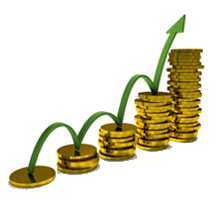 Organic Growth: $104.4M
Inorganic Growth: $70.6M
Iteration for Canada Sales
Iteration for Mexico Sales
Being VoC around humidity control
2nd generation product released
Complete new location
Refine for multiple shifts and automation
Regulatory inspection standard
Software integration from suppliers and customers done
Integration of control boards
Manufacturing expansion
Remote trainers/support hired
Carrier contracts
Refine targeting for energy focused consumers
Send out tax savings form
Joint commercials in areas with new housing
Training videos completed by Q1
Phone control Apps finalized by end Q1
Inventory stock build at 500 units a week by Q3
Onsite training with large construction start Q2
Marketing material released by end Q2
Online advertising beginning Q1
Pre-orders start Q2
Construction wholesaler inventory ship 3rd to last week Q2
DYI stores inventory ship last week Q2
Kick off start Q3
2022
2023
2024
2025
2026
$10.6M
$25M
$55M
$175M
$110M
Top Line
$Growth YOY
%Growth YOY
$M
$14.4M
$30M
$65M
$55M
%
57.8%
54.5%
37%
50%
FY 2022-2026
5 Year Review